Chapter 10.2The heart Structures
Biology 20
Two separate pumps
The heart is made up of two separate sides – right and left 
The right side of the heart is known as the pulmonary (lung) circuit because it receives blood from the body and pumps it out to the lungs.
Pulmonary Circuit
Pulmonary Circuit
Blood entering the right side of the heart is coming from the body and is deoxygenated (represented in blue)
The blood is then pumped to the lungs where it will pick up oxygen and then return back to the left side of the heart
The left side of the heart receives the oxygenated blood (represented in red) from the lungs and pumps it to the body (systemic circuit)
This side of the heart’s ventricle has a much thicker muscular layer because it has to push blood out to all parts of the body
Heart Anatomy
The heart structures can be broken down into 3 categories
Chambers
Valves
Vessels
Chambers
The heart has 4 chambers
Two upper chambers where blood enters the heart
	-right and left atria - plural (atrium – singular )
 Two lower chambers where blood is pushed out of the heart 
	- right and left ventricles
Chambers
Valves
There are 4 valves in the heart that prevent back flow of blood
2 valves are between the atria and the ventricles known as atrioventricular valves or A/V valves
The right A/V valve is tricuspid and the left A/V valve is bicuspid
Valves
2 valves are found between the ventricles and the arteries leaving the heart known as semi-lunar valves 
The pulmonary semi-lunar valve is between the right ventricle and the pulmonary artery
The aortic semi-lunar valve is between the left ventricle and the aorta
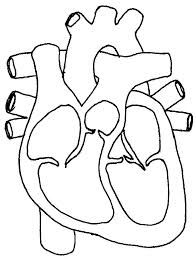 Heart Annimation
https://www.youtube.com/watch?v=qmpd82mpVO4
Vessels
Arteries carry blood away from the heart
There are 2 main arteries:
The pulmonary artery – carrying blood to the lungs
The aorta – carrying blood to the body
Vessels
Veins carry blood to the heart
There are 2 main groups of veins
Superior and Inferior vena cava – bring blood from the body to the right side of the heart
Pulmonary veins - bring blood from the lungs to the left side of the heart
Veins
Superior Vena Cava
Right Pulmonary Veins
Left Pulmonary Veins
Inferior Vena Cava
Coronary Arteries and Veins
These arteries and veins are designed to feed blood and carry away waste 
 to and from the heart muscle
When there is a blockage in these vessels, it can lead to heart attack
Blockages in these arteries can be done using a special dye test where a small catheter is inserted into an artery usually in the groin and passed up towards the heart.  X ray dye then is injected to look for blockages
Coronary Arteries